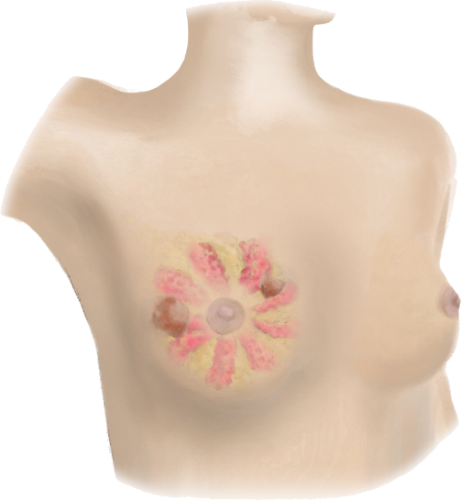 5,5
13,1
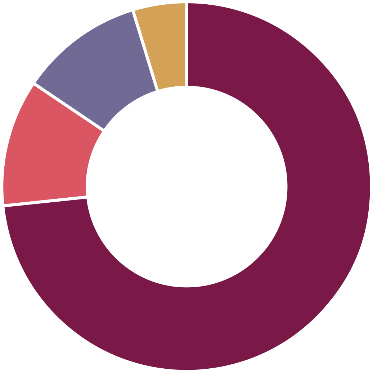 13,4
4
88,1
8
11
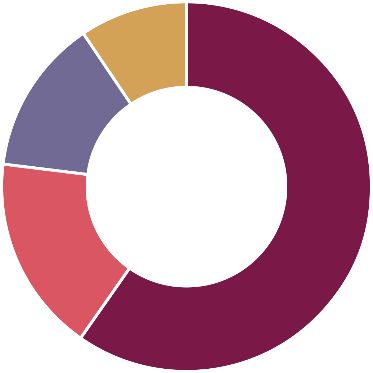 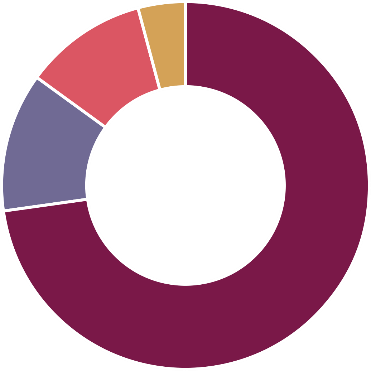 12
Age-adjusted incidence rate by subtype in the US (2014-2018)
12
15
Rate per 100.000
52
73
Prevalence of clinical subtypes in the US (2012-2016)
HR+/HER2- is the most common subtype of De Novo metastatic cancer
HR+/HER2-
HR+/HER2+
HR-/HER2-
HR-/HER2+
Relative proportion (%)
Patients (%)
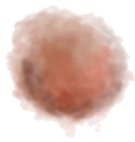 Quelle: Adapted from Li et al. 2018, American Cancer Society, National Cancer Institute SEER Program.
AT-UNB-0517